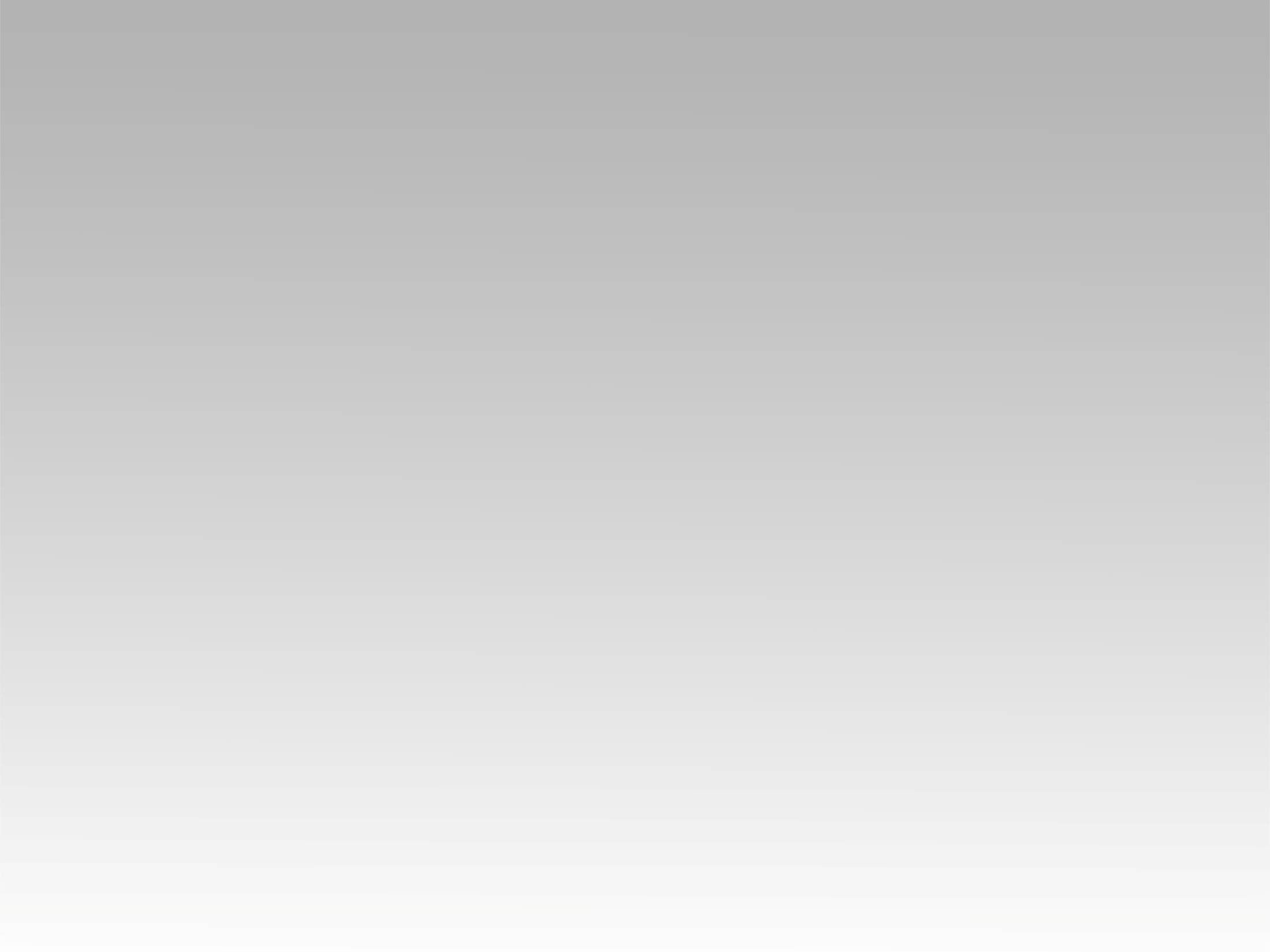 ترنيمة
الرب يحامي عني
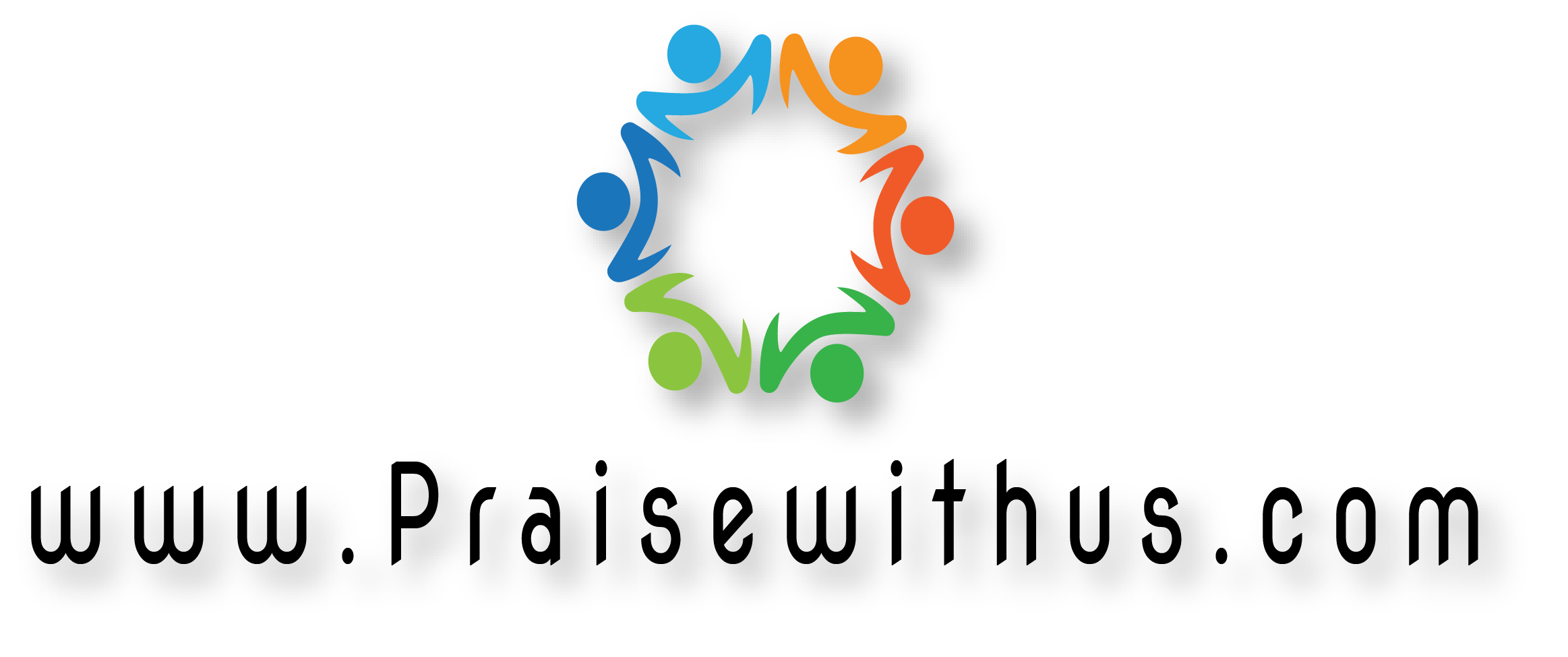 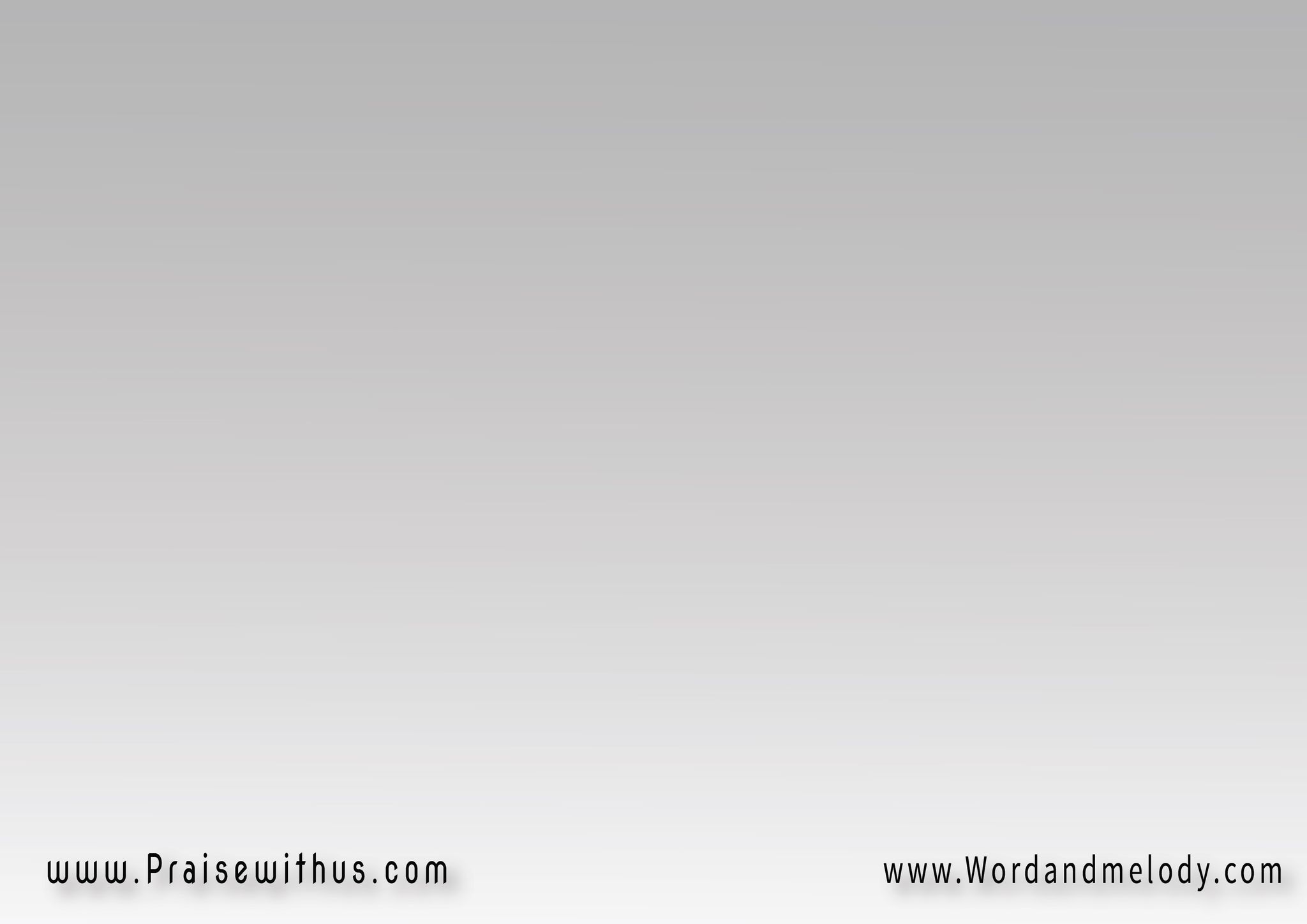 1 - الرب يحامي عني 
عايش أنا في خيره 
دايمًا قريب مني 
عيني مش شايفة غيره
أجري عليه وارتاح 
وأتمسك بالمكتوب 
بإيديه يشفي الجراح 
وينصف المغلوب
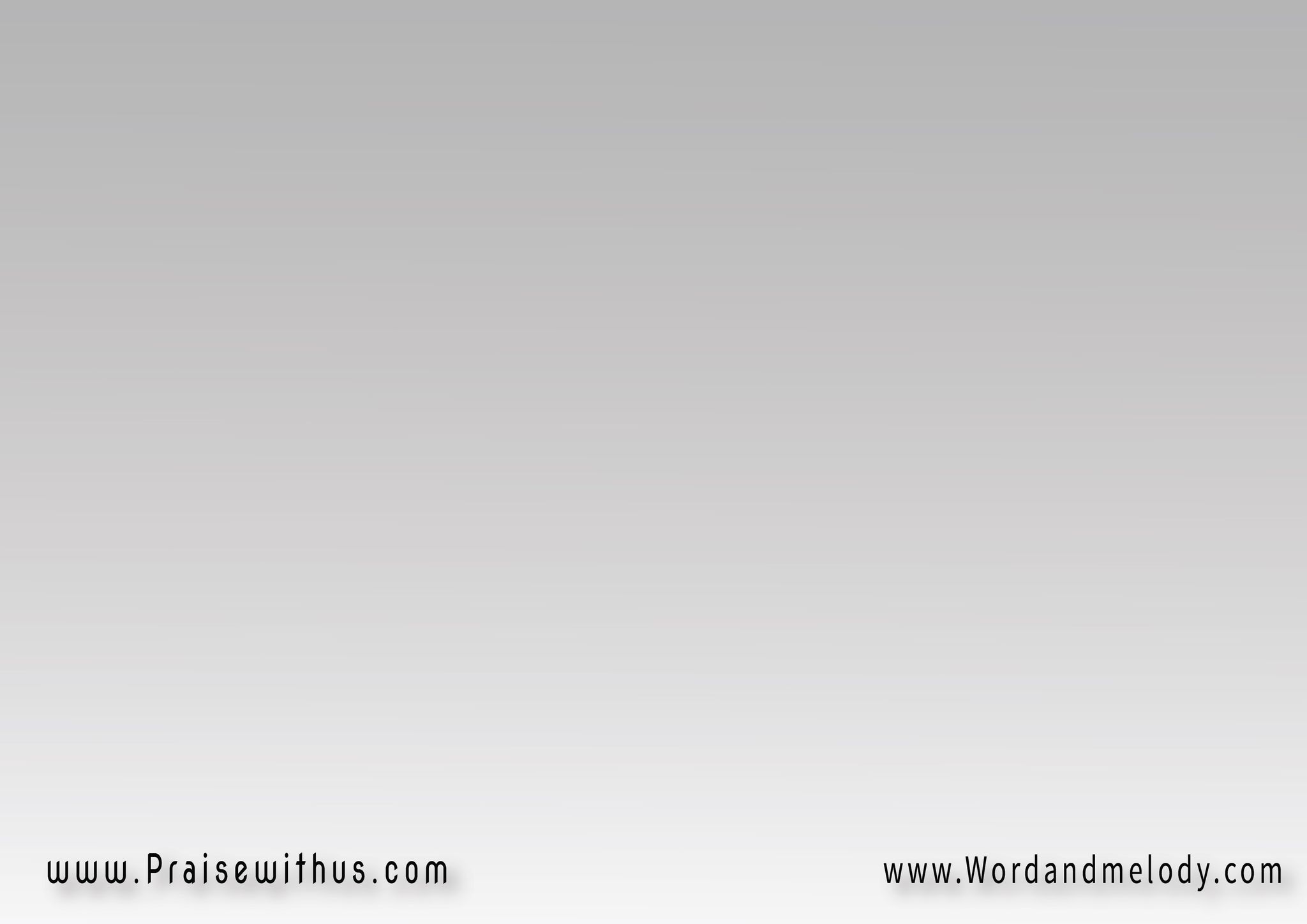 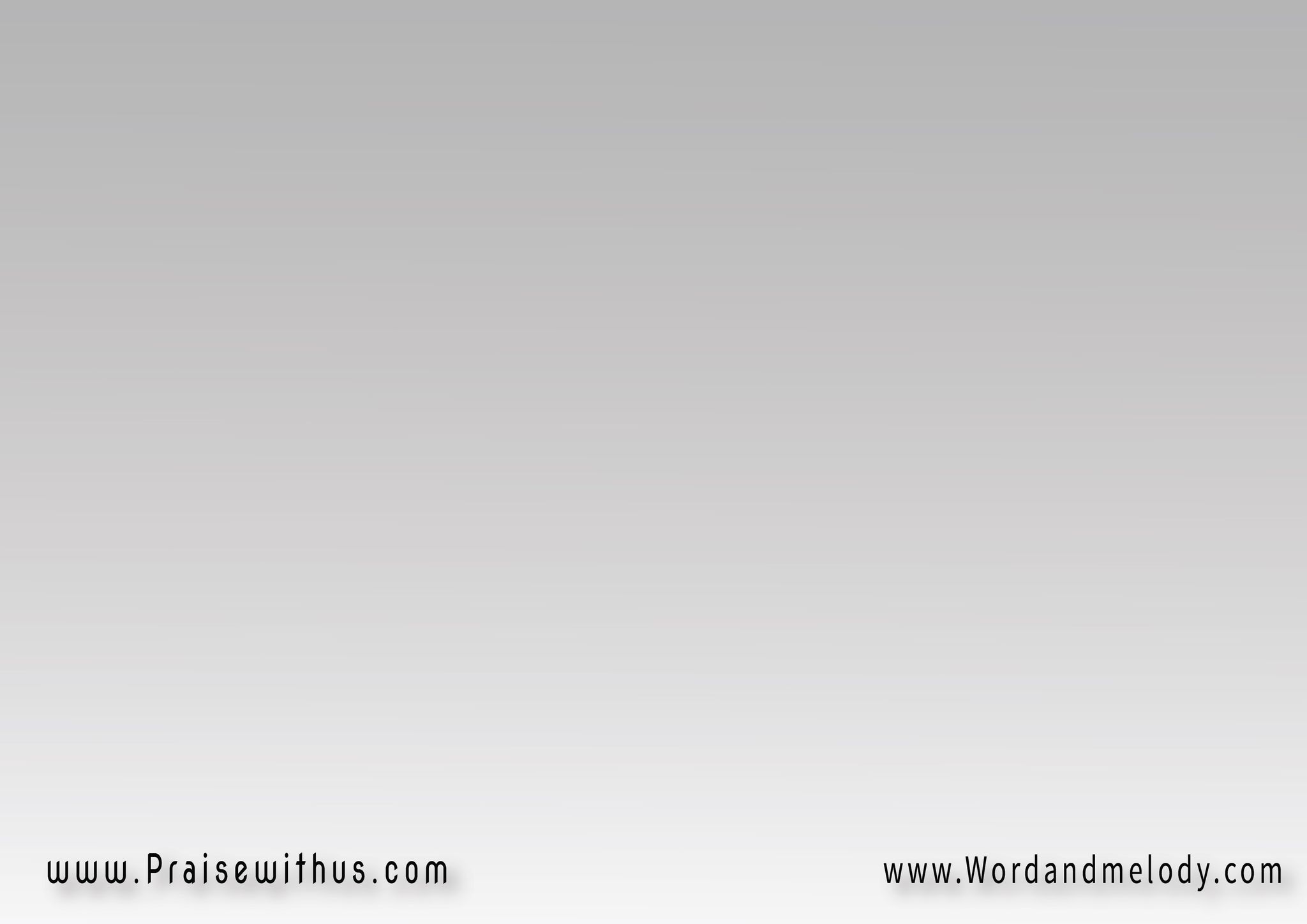 2- الرب يحامي عني 
عني أبدا ما تخلى 
بشخصه يعينني 
وفي شدتي يتجلى
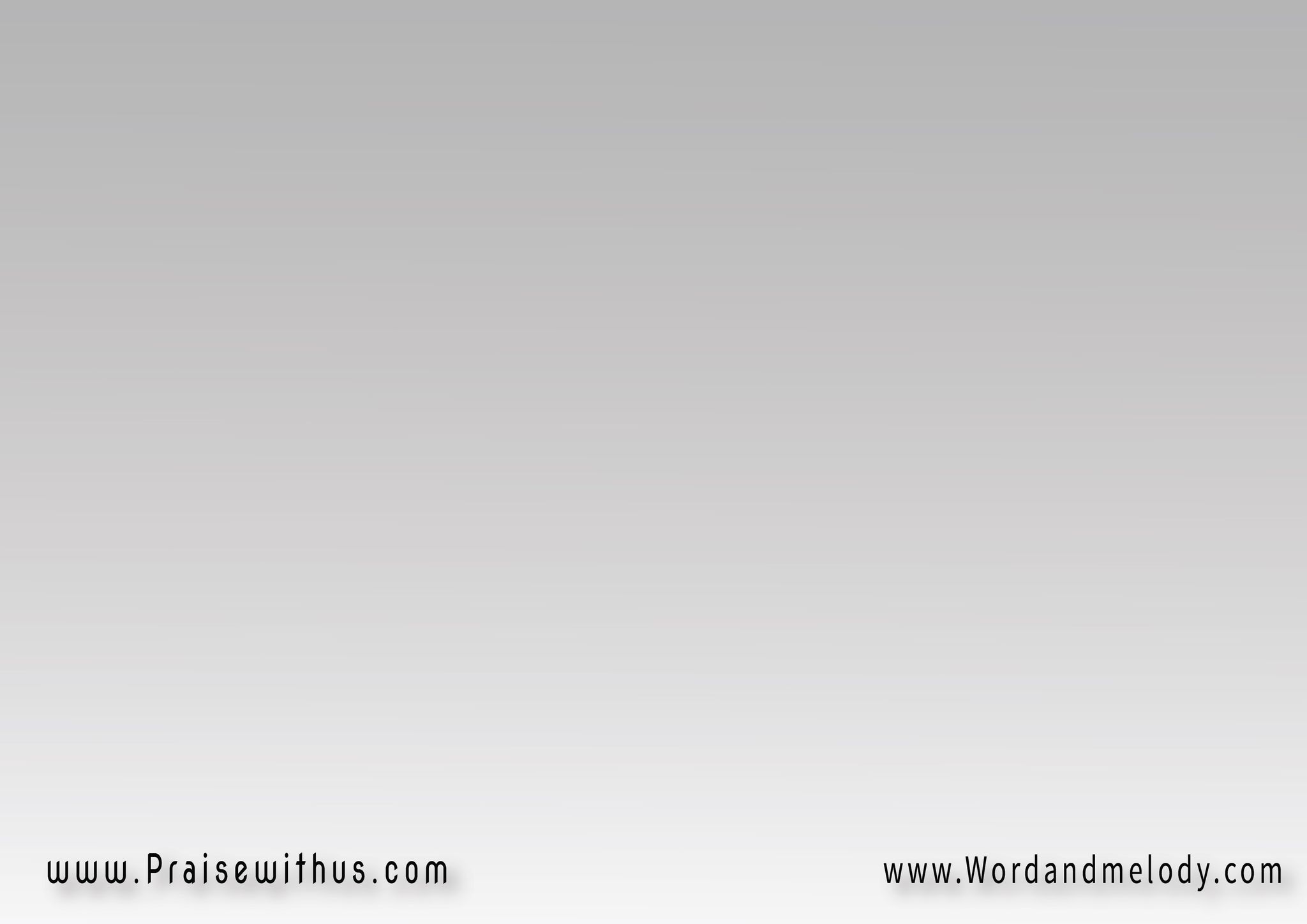 جعل وجهي صوان 
فعرفت إني لا أخزى 
وعلي صدره الحنان 
أنعس فهو لا ينسى
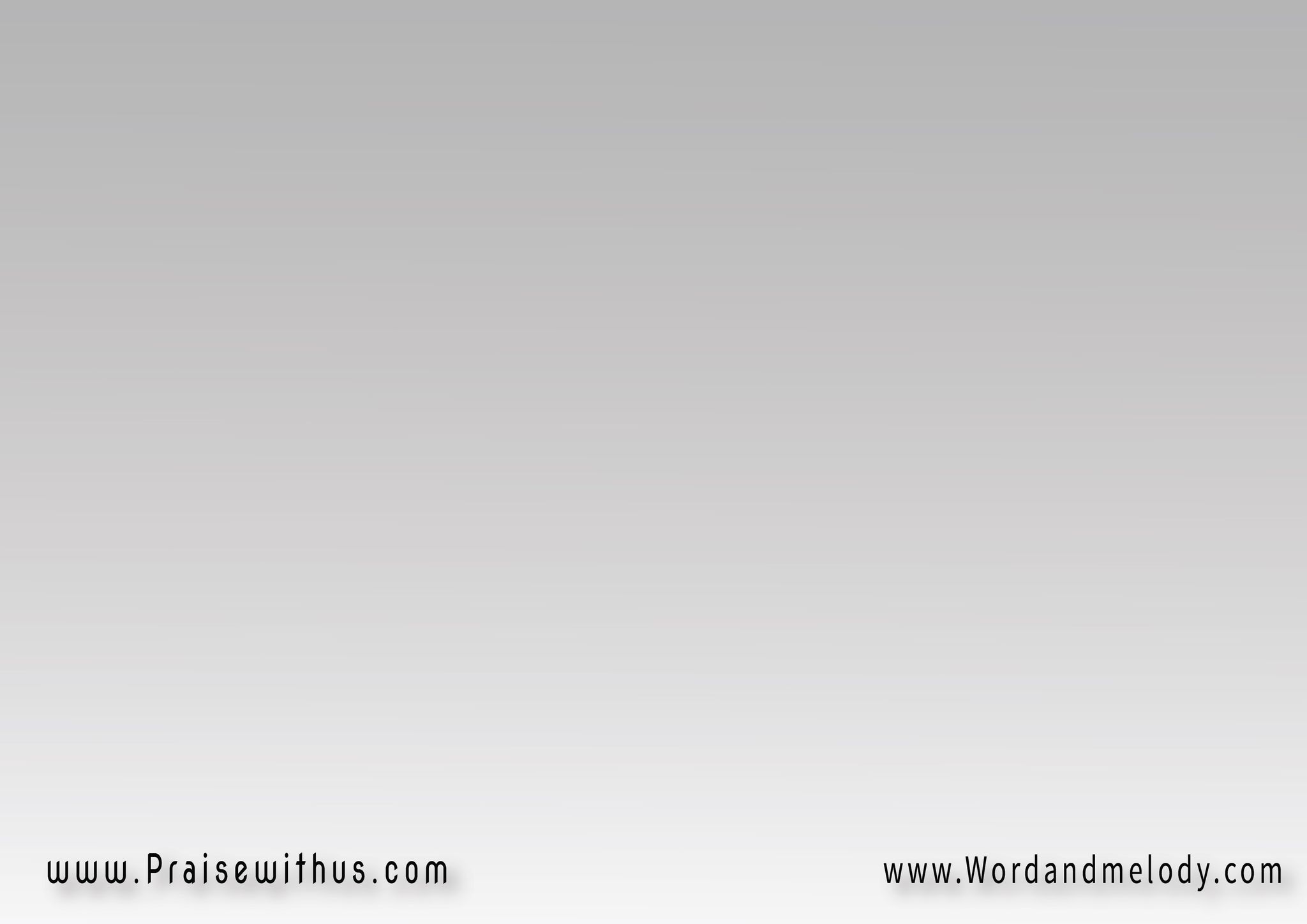 3 -الرب يحامي عني 
من إيه أفزع وأهاب 
يرفعني ويطمنني 
لأهون الأسباب
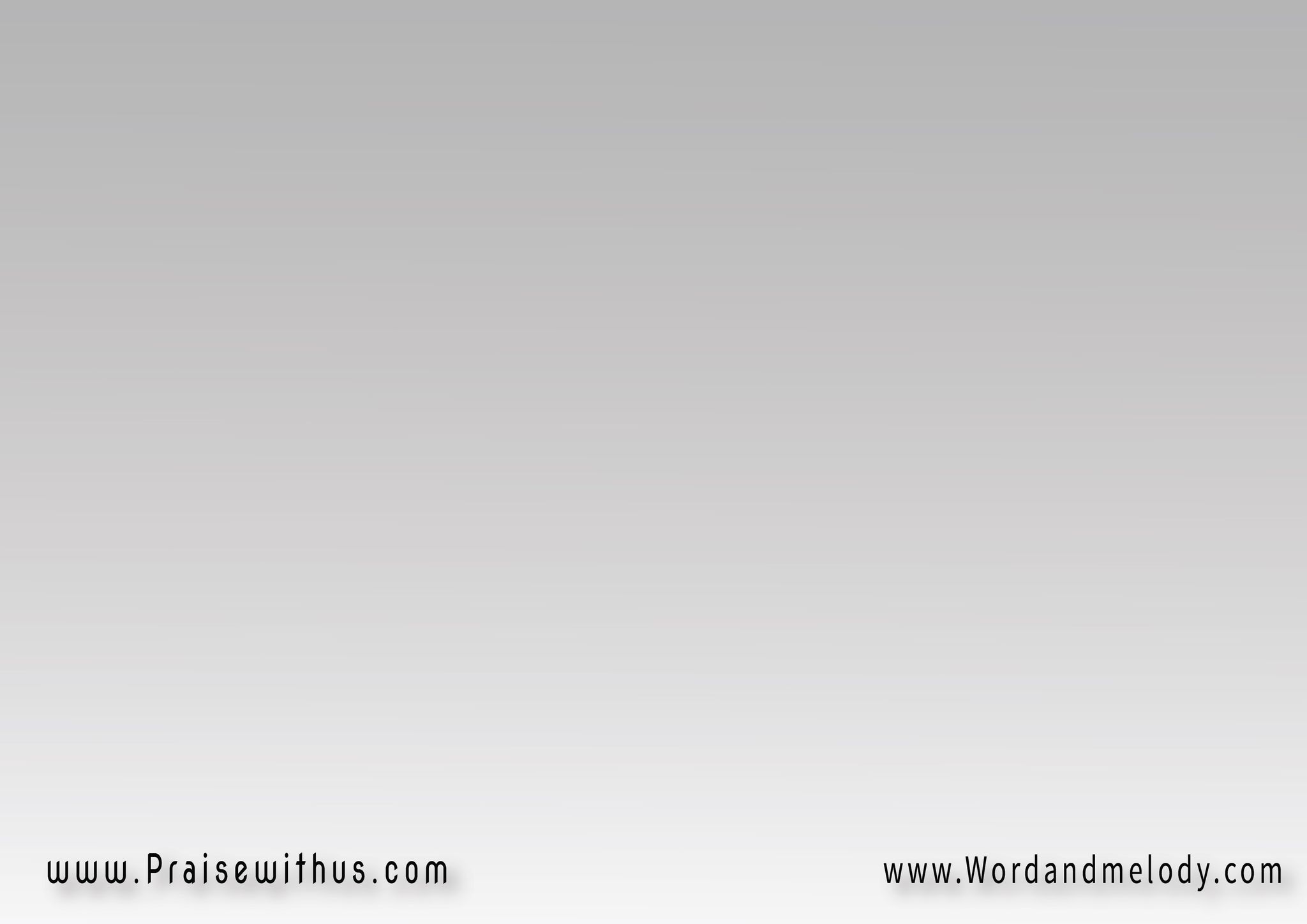 لا يدع عصا الأشرار 
تمسنا بالسوء  
حتي إن هاجت البحار 
يأمر بوقف النوء
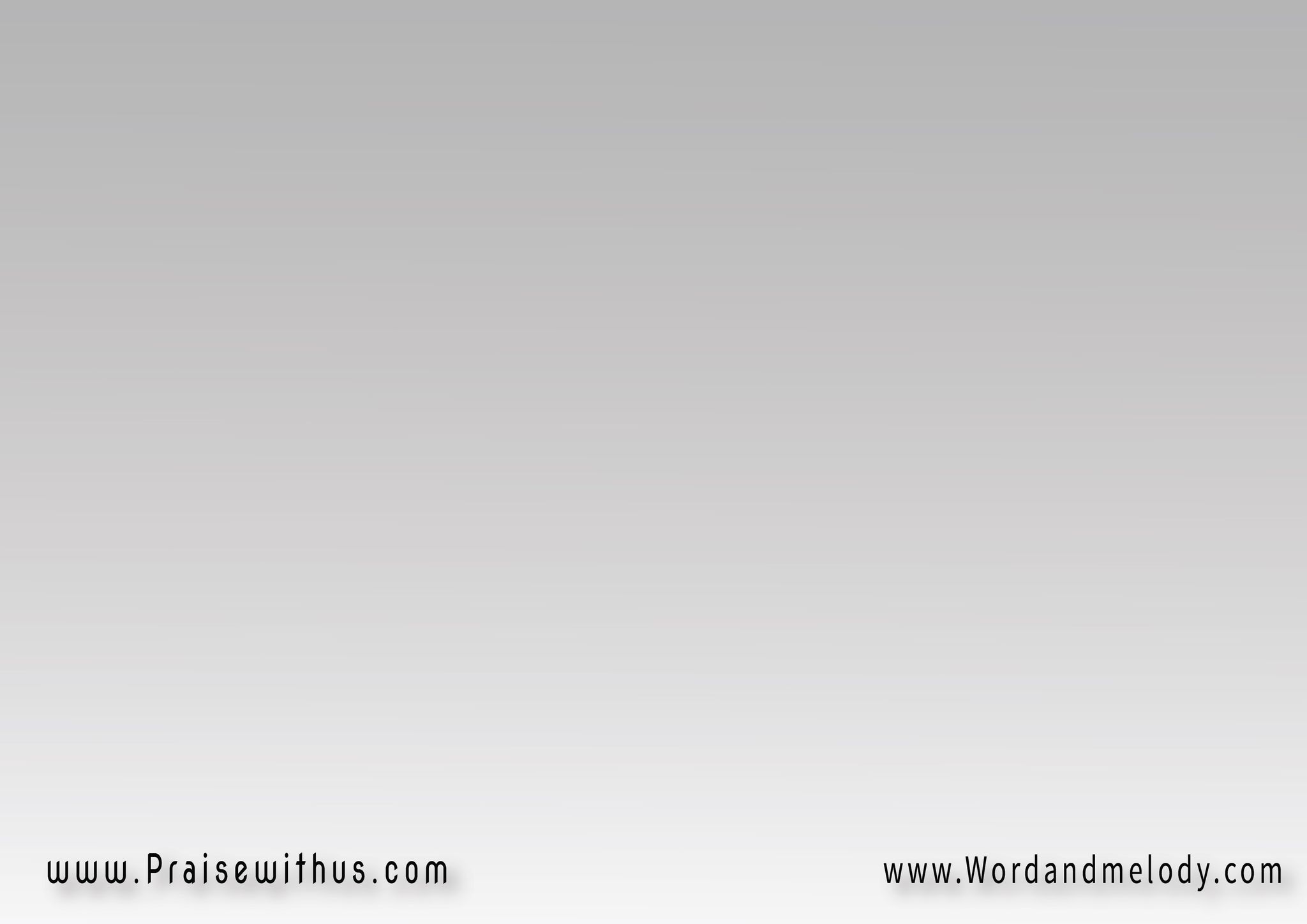 4- الرب يحامي عني 
في قوتي وفي ضعفي وينزع عاري مني 
ونعمته بتكفي
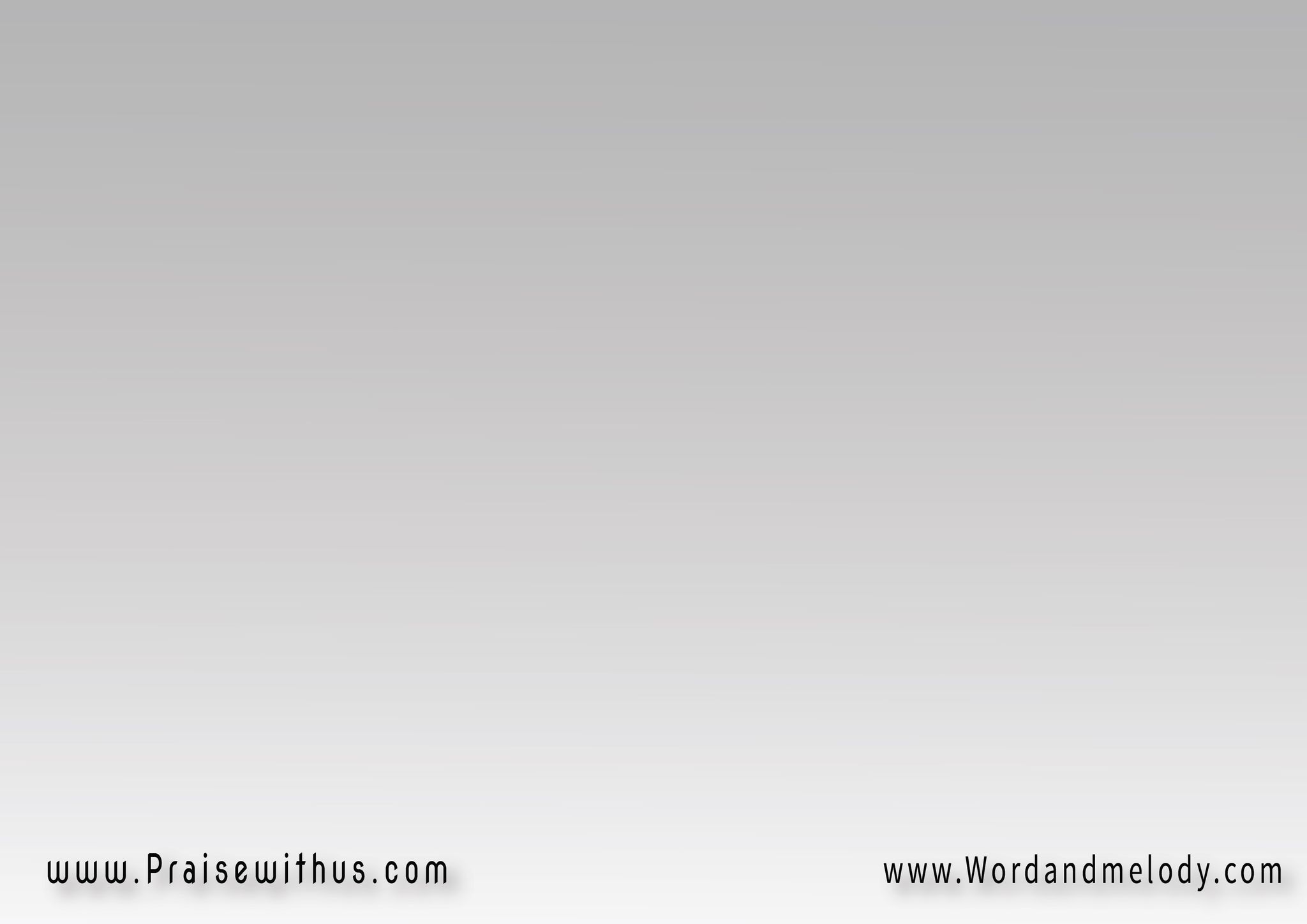 يجرح ويعصب 
ويداه تشفيان 
وفي قلبي يسكب 
بروحه إطمئنان
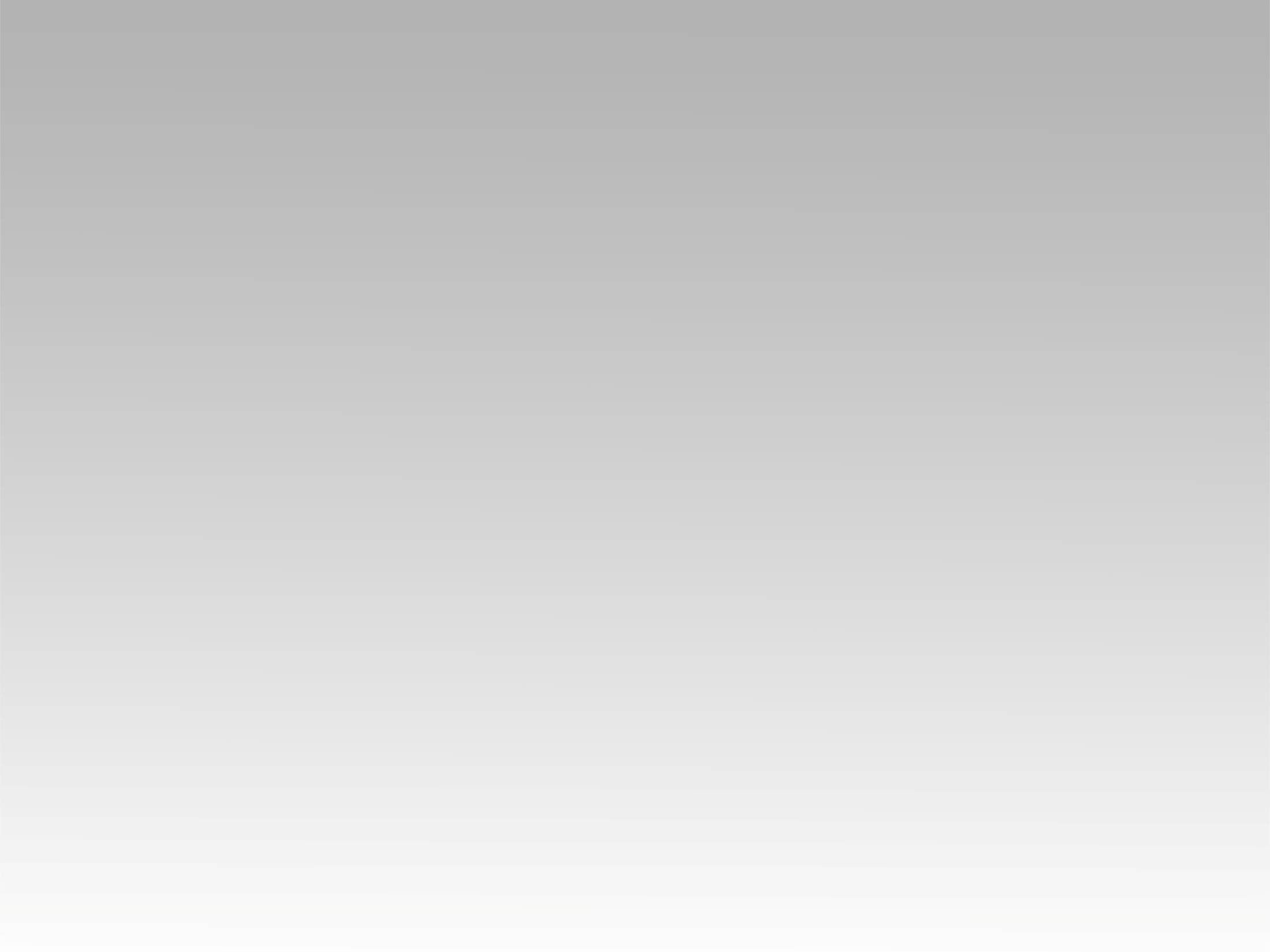 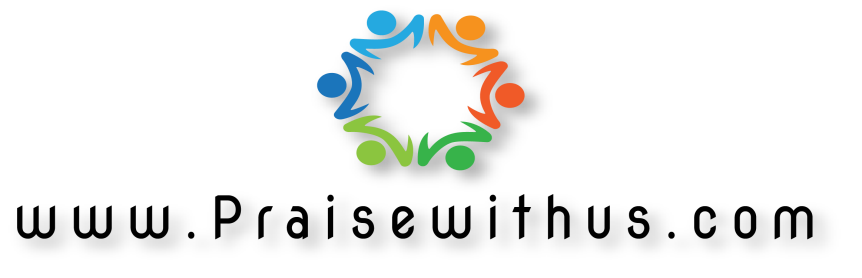